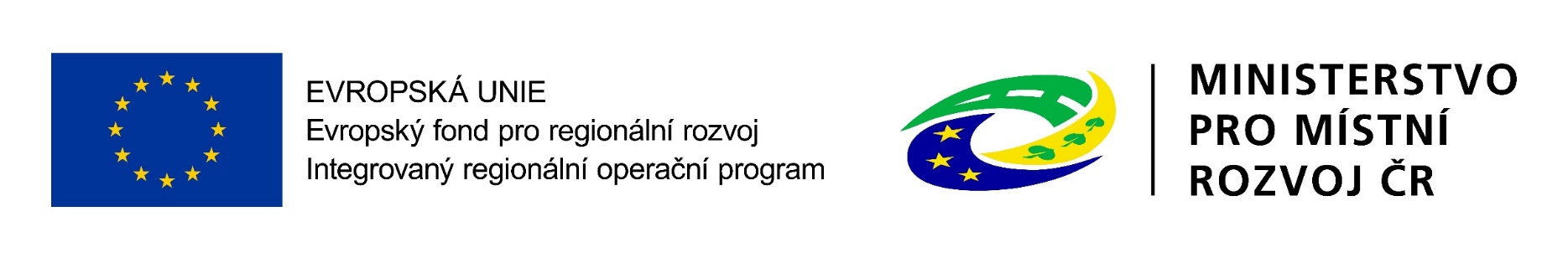 Seminář pro příjemcevýzvy č. 1 - 3 MAS Ekoregion Úhlava
Podpora sociálních a návazných služeb, komunitní centra – I, II
Prorodinná opatření - I
23.5.2019, Nýrsko
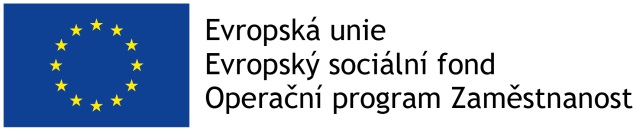 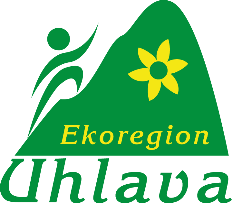 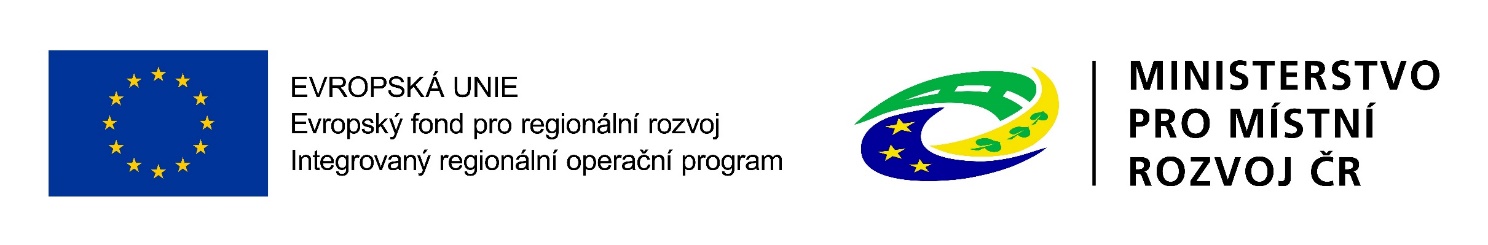 Základní dokumenty

Výzva MAS
Rozhodnutí o poskytnutí dotace
Obecná pravidla pro žadatele a příjemce
Specifická část pravidel pro žadatele a příjemce se skutečně vzniklými výdaji a s nepřímými náklady
Pokyny k vyplnění Zprávy o realizaci projektu (ZoR) a Žádosti o platbu (ŽoP)
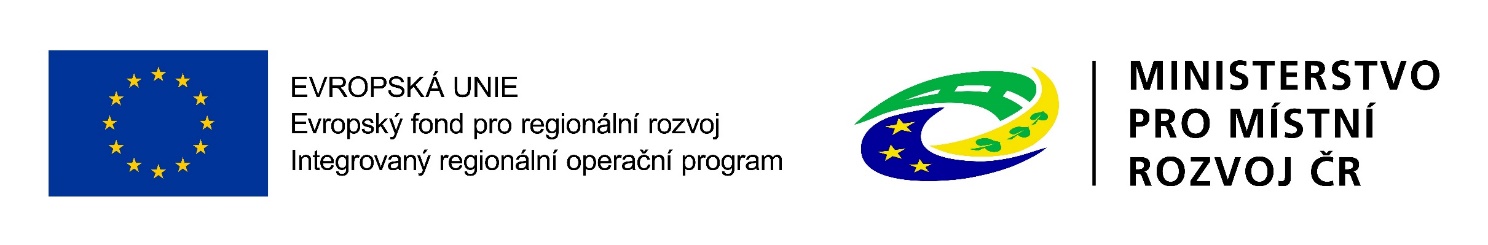 Zpráva o realizaci

Příjemce předkládá spolu s ŽoP prostřednictvím ISKP14+ do 30 dnů od ukončení monitorovacího období (závěrečná do 60 dnů)
Žádost o prodloužení termínu pro předložení ZoR možno podat pouze před vypršením lhůty
Formou žádosti o změnu je možno požádat o předložení mimořádné ZoR
Např. v případě, kdy je vyčerpána zálohová platba před koncem monitorovacího období
ZoR informuje o realizaci projektu v daném období
Zálohová platba se vyúčtovává v závěrečné ZoR
Na kontrolu ZoR (a ŽoP) má řídící orgán 40 pracovních dnů, po vrácení k opravě běží lhůta znovu. Celková doba administrace nesmí přesáhnout 90 pracovních dnů
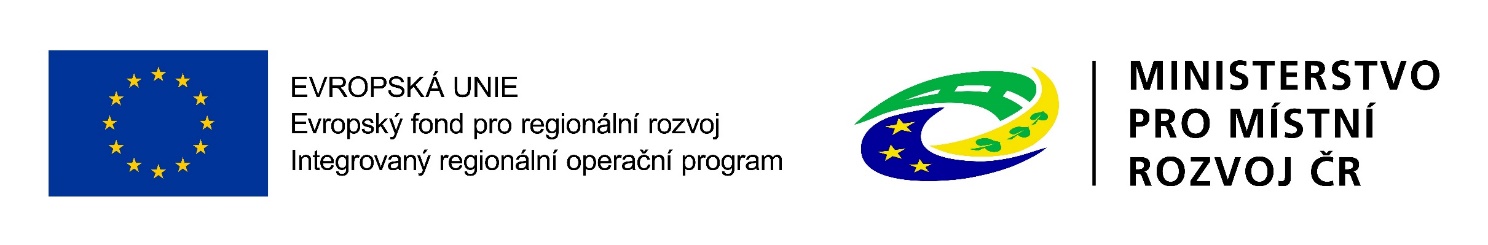 Zpráva o realizaci - obsah

Pokrok v realizaci jednotlivých klíčových aktivit
Přílohy
Plnění indikátorů
Horizontální principy
Publicita
Veřejné zakázky
Informace o příjmech projektu
Problémy během realizace
Informace o kontrolách (mimo kontrol řídícího orgánu)
Čestná prohlášení
Smlouva o partnerství (u 1 ZoR pro projekty s partnerem s finančním příspěvkem)
ŽoP
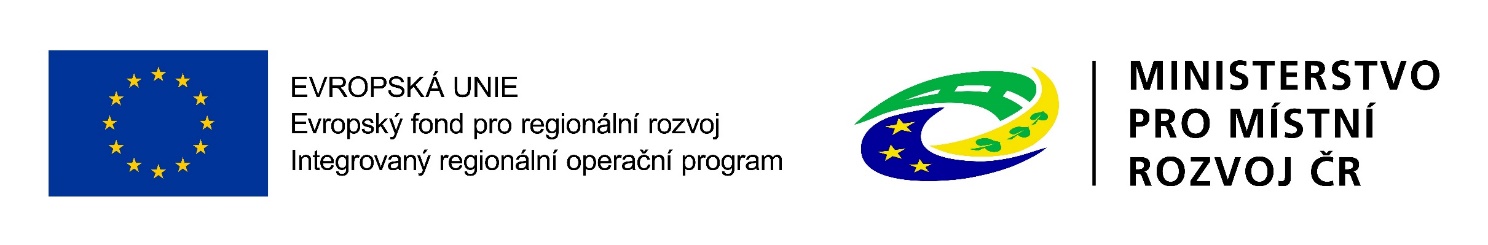 Zpráva o realizaci - indikátory

Prokazatelnost vykazovaných hodnot (vést záznamy o podpořených osobách)
Informace se zadávají prostřednictvím systému IS ESF (www.esfr.cz) za monitorovací období
Podpořené osoby uvádět průběžně s jakoukoliv výší podpory (40 hodin hlídá systém)
V rámci předkládaných ZoR jsou do výpočtu indikátoru 60000 (počet účastníků) zahrnuty všechny osoby, které ke konci sledovaného období překročily limit pro bagatelní podporu a splňují tak limit pro započítání do indikátoru
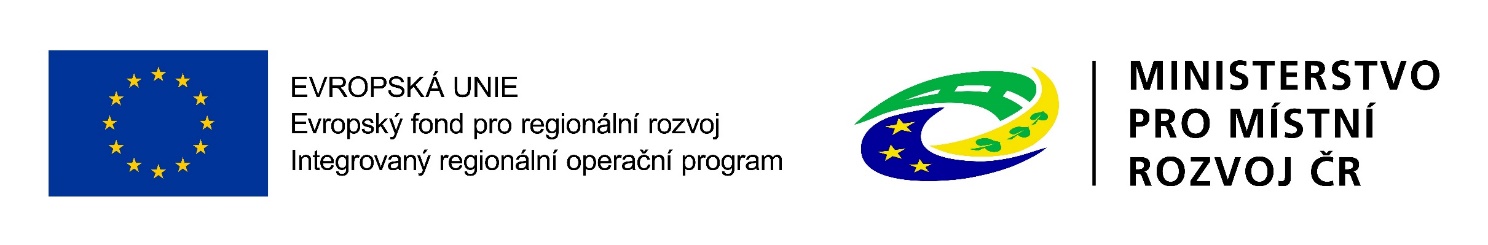 Zpráva o realizaci – ŽoP

Vyúčtování prostředků za monitorovací období
Údaje se zadávají prostřednictvím sooupisek
Dokladování (přílohy) – účetní doklady, objednávky, smlouvy, výpisy z účtů, …
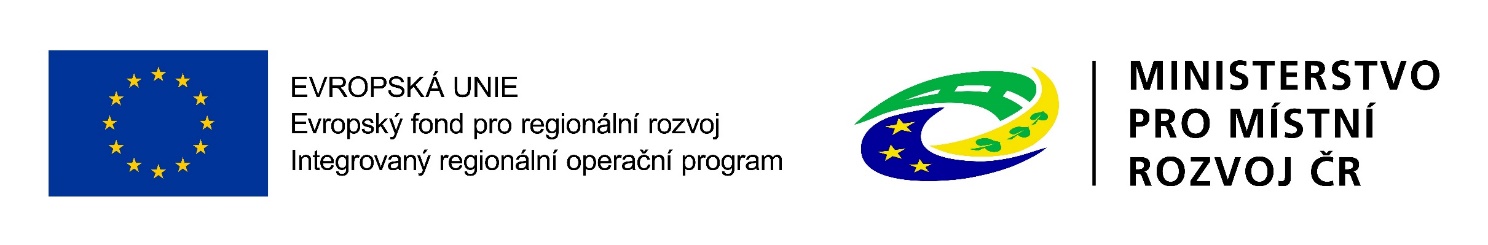 Publicita

Dle finanční výše projektu – pro projekty MAS postačuje plakát velikosti A3 v místě realizace projektu na dobře viditelném místě
El. Šablona na https://publicita.dotaceeu.cz 
Kam ještě umístit publicitu:
Weby, microsity, sociální média
Propagační materiály
Inzerce
Soutěže
Komunikační akce (semináře, konference, workshopy, …)
PR výstupy projektu
Dokumenty pro veřejnost a cílové skupiny (zprávy, analýzy, certifikáty, prezenční listiny, …)
Dokumentace k veřejným zakázkám
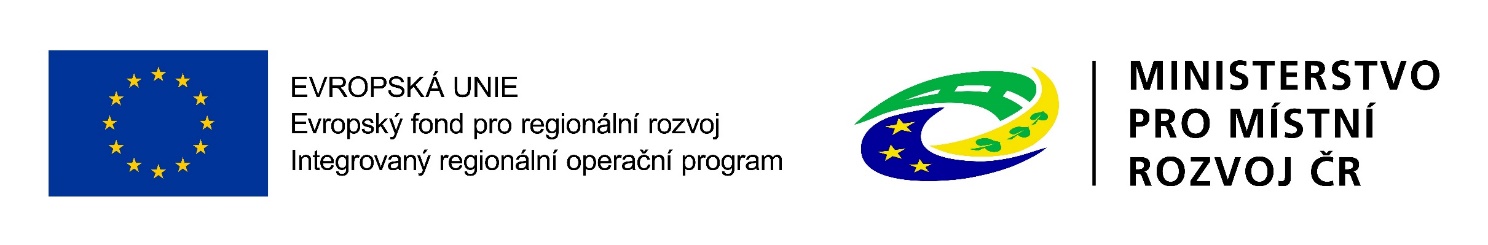 Změny projektu
Nepodstatné – nevyžadují změnu právního aktu
Informovat bez zbytečného prodlení
Kontaktní osoby projektu
Sídlo příjemce podpory
Osoby statutárního orgánu 
Název příjemce
Informovat do 10 dnů před předložením ZoR
Změna finančního plánu
Změna rozpočtu v rámci jedné kapitoly
Přesun prostředků mezi kapitolami do výše 20% CZV projektu
Informovat spolu se ZoR
Místo realizace nebo území dopadu
Způsob provádění klíčové aktivity bez vlivu na plnění cílů
Navýšení počtu zapojených osob cílové skupiny
Složení realizačního týmu
Smlouvy o partnerství
Vypuštění partnera
Plátcovství DPH
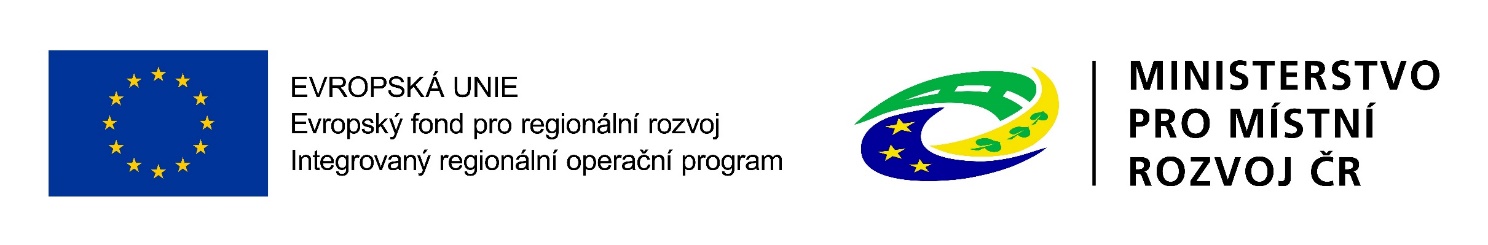 Změny projektu

Podstatné – nevyžadující změnu právního aktu
Změny v KA, případně přidání či zrušení KA
Přesun prostředků mezi kapitolami rozpočtu nad 20% CZV
Přesun v rozpočtu mezi investicemi a neinvesticemi
Změna bankovního účtu
Vymezení monitorovacích období
Změna v termínech dílčích kroků, které jsou obsaženy v právním aktu
Podstatné –vyžadující změnu právního aktu
Plánované výstupy a výsledky projektu (indikátory)
Termín ukončení realizace projektu
Nahrazení partnera jiným subjektem
Vypuštění partnera z důvodu jeho zániku (při navýšení veřejné podpory)
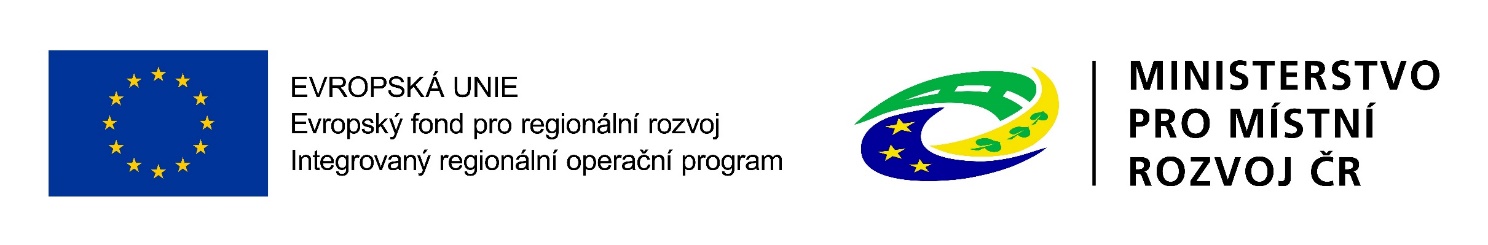 Veřejné zakázky

Při přípravě zadávacího řízení počítat s časem na kontrolu řídícího orgánu
Dokumentace se ke kontrole zasílá prostřednictvím ISKP14+ (nad 400 tis. Kč)
Před vyhlášením zadávacího řízení (výzva k podání nabídek)
Před podpisem smlouvy (zveřejnění výzvy, poskytování dodatečných informací, hodnocení nabídek, připravená smlouva s dodavatelem)
Před podpisem dodatku ke smlouvě (připravený dodatek ke smlouvě s dodavatelem)
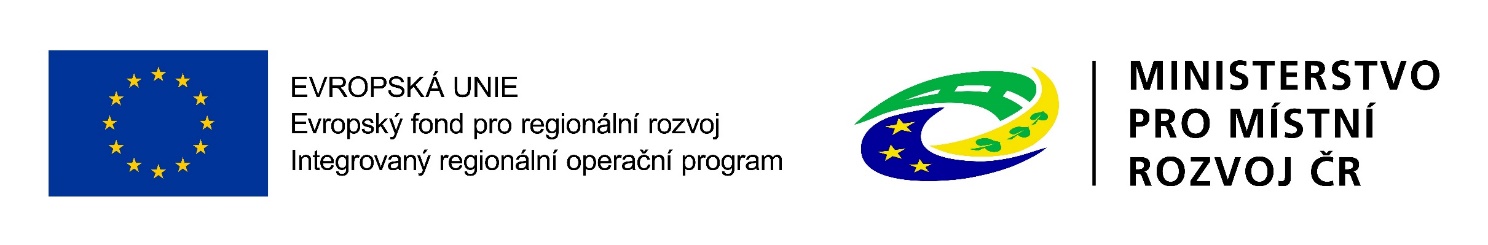 Děkujeme za pozornost


Šárka Fremrová, fremrova@ekoregion-uhlava.cz 
	         Tomáš Havránek, havranek@ekoregion-uhlava.cz